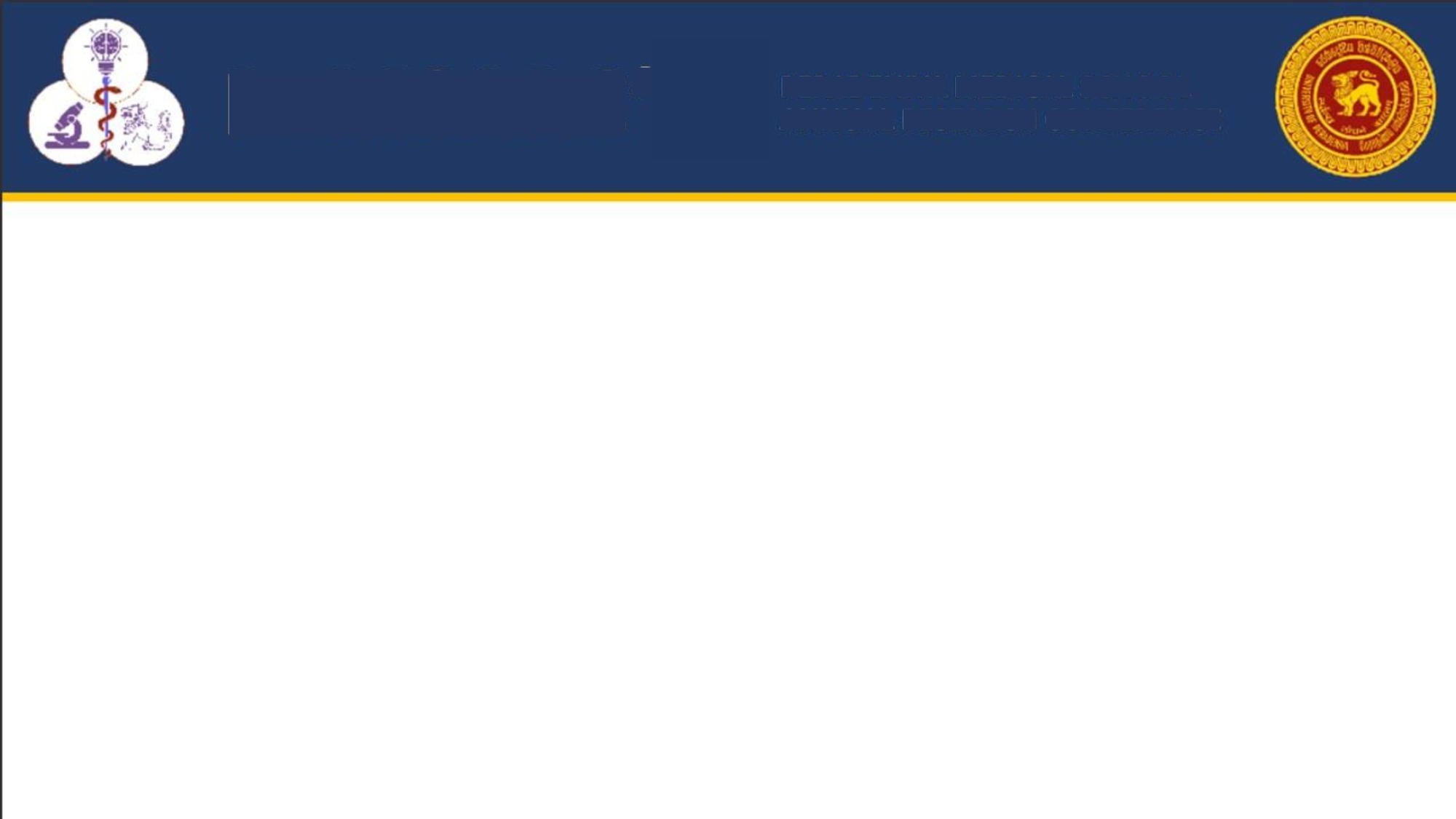 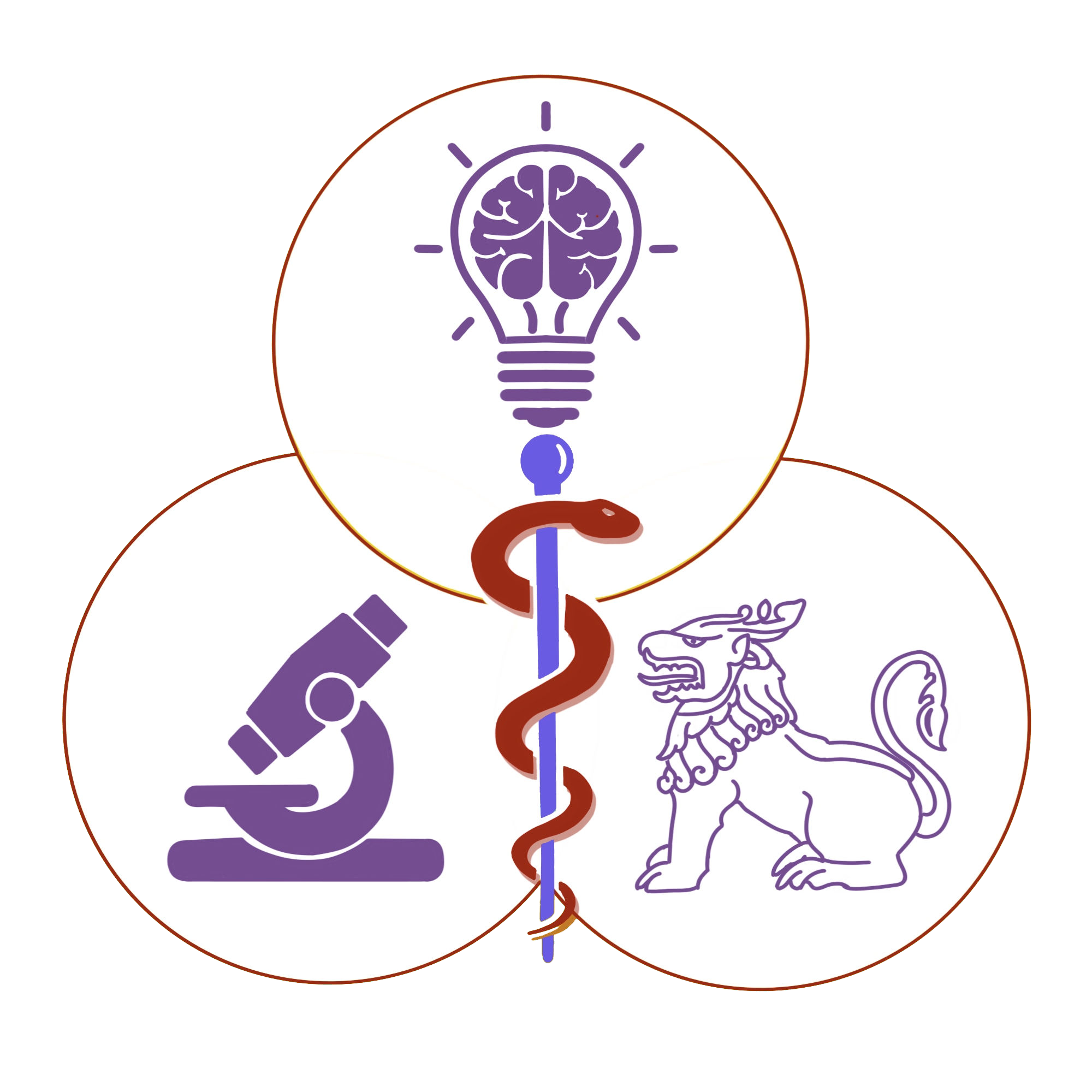 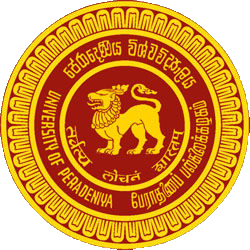 PeMSARC'24
PERADENIYA MEDICAL SCHOOLANNUAL RESEARCH CONFERENCE
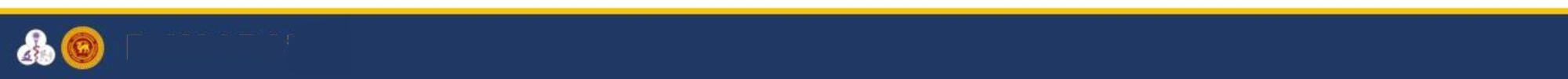 PeMSARC’24
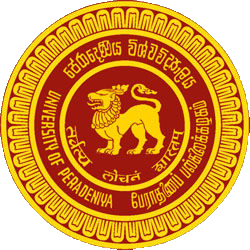 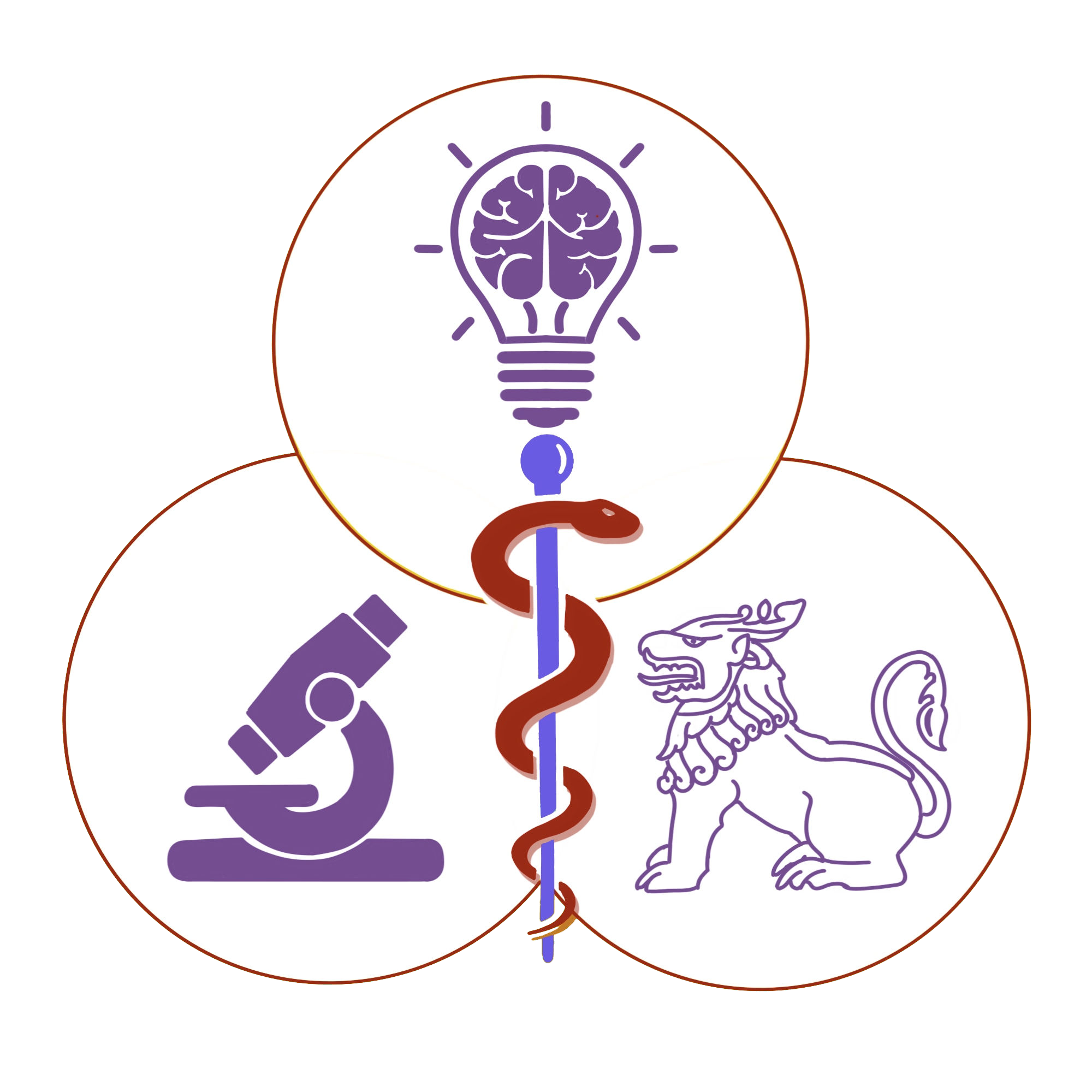 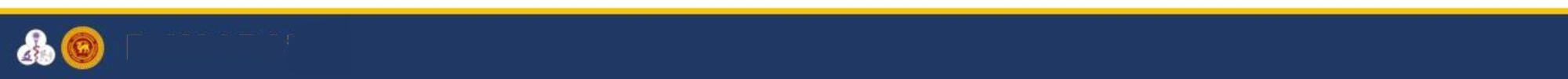 PeMSARC’24
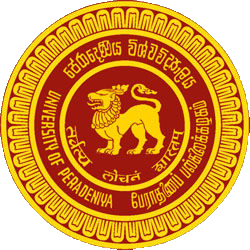 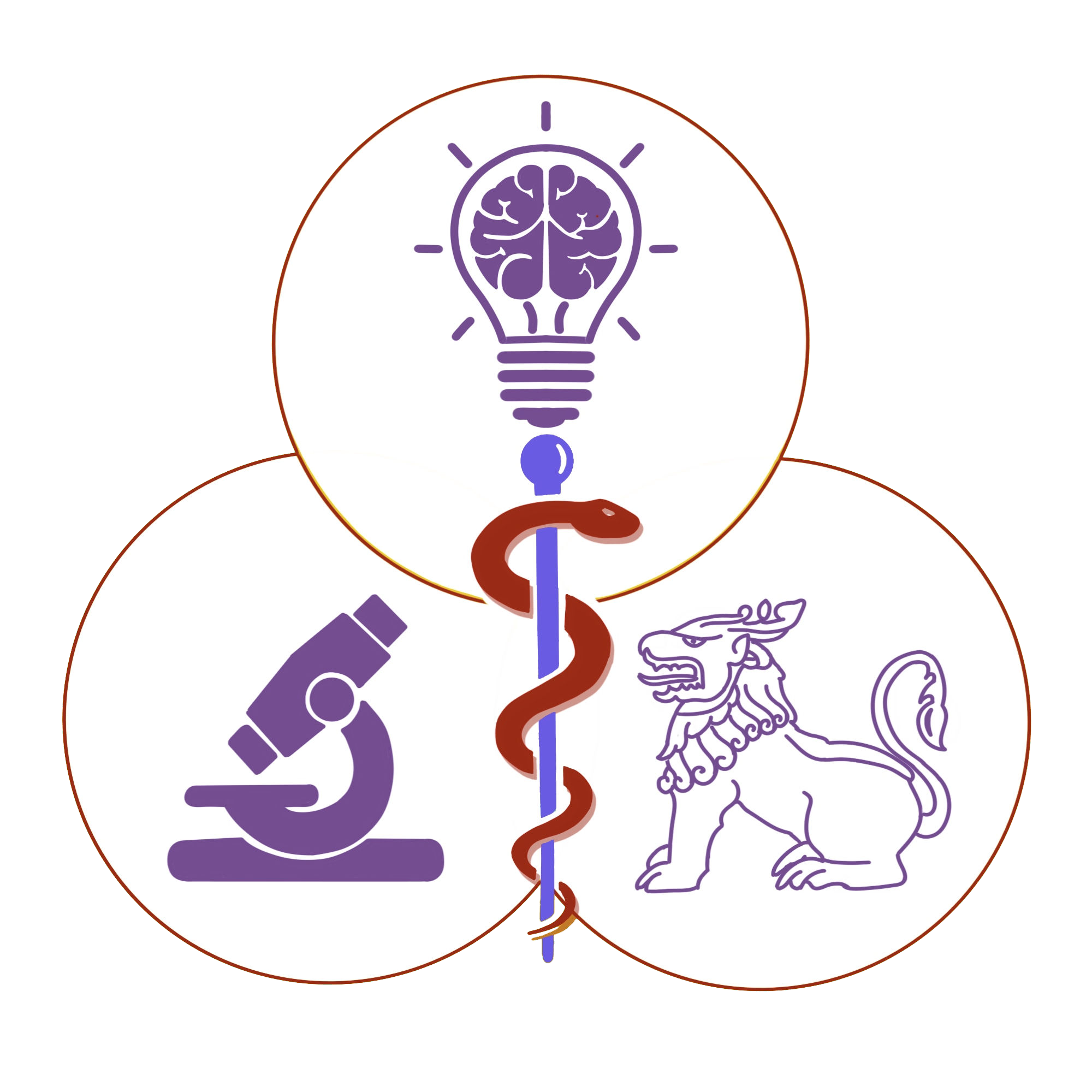 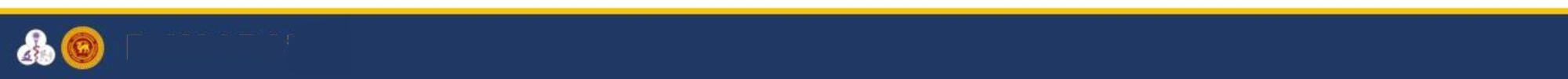 PeMSARC’24
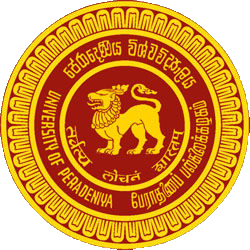 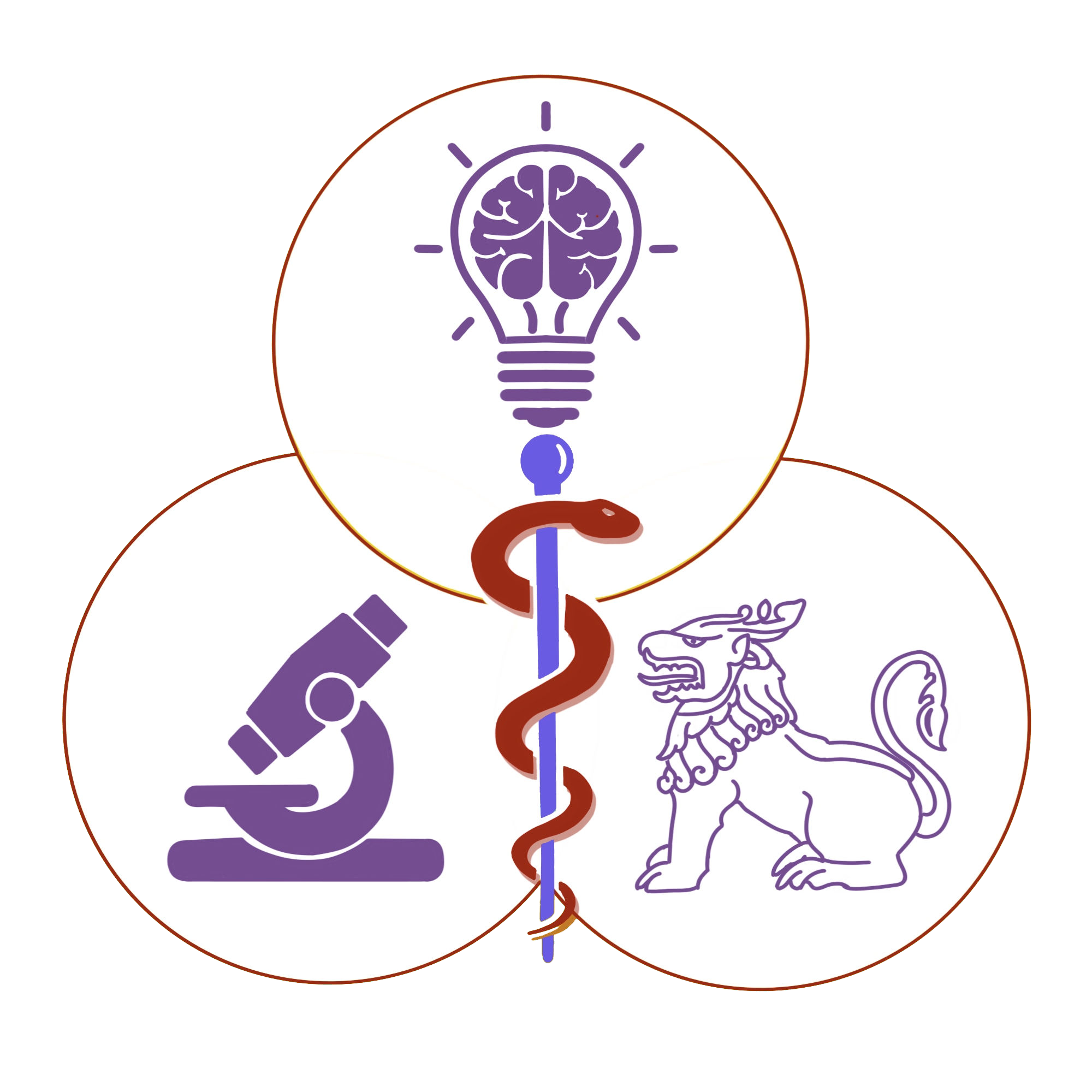 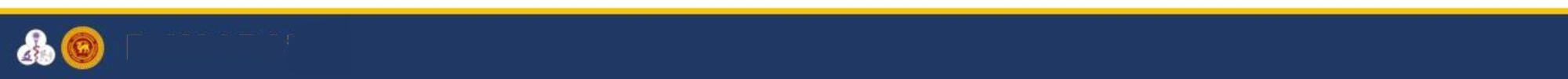 PeMSARC’24
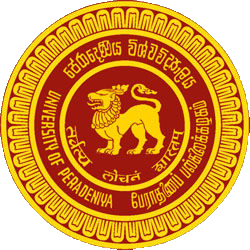 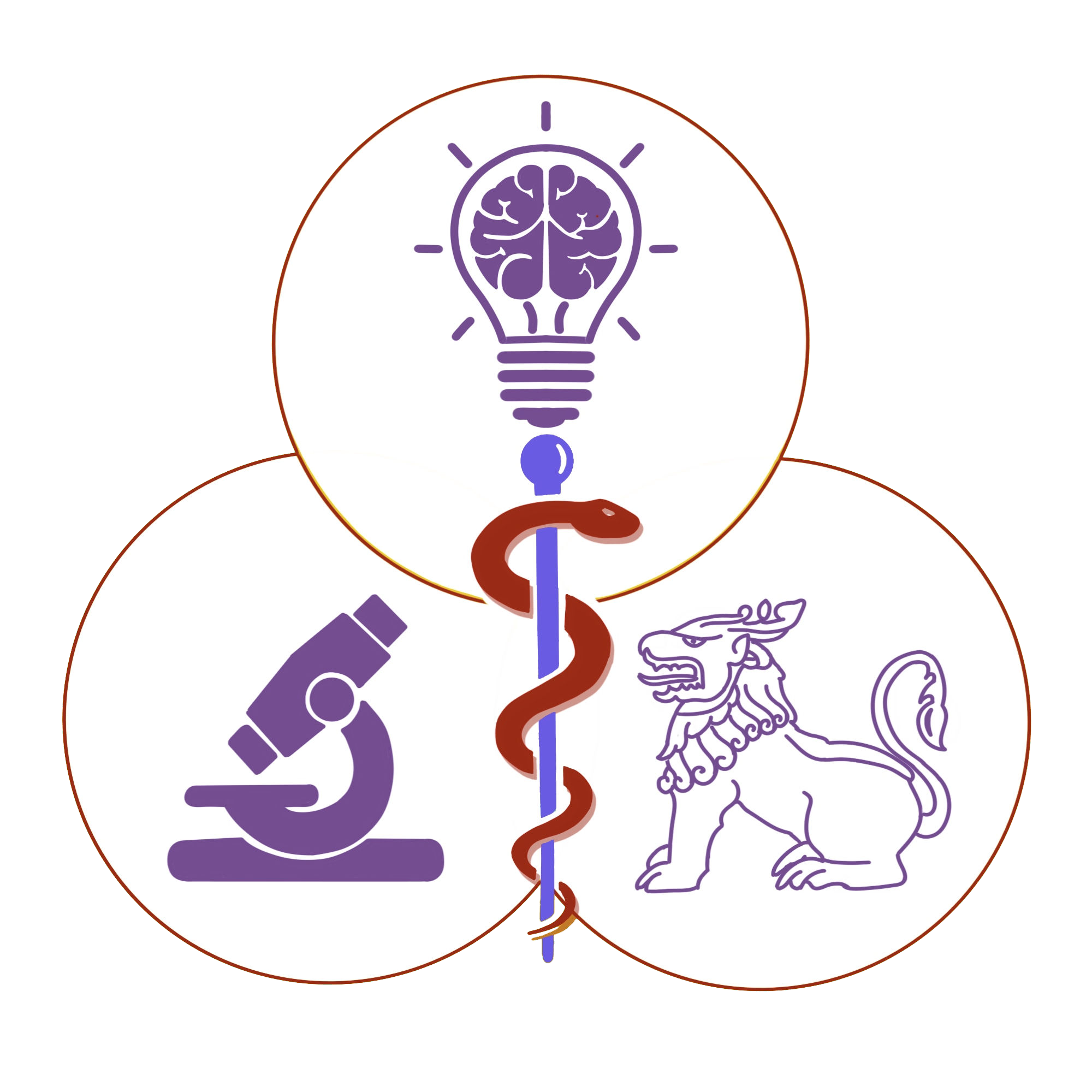